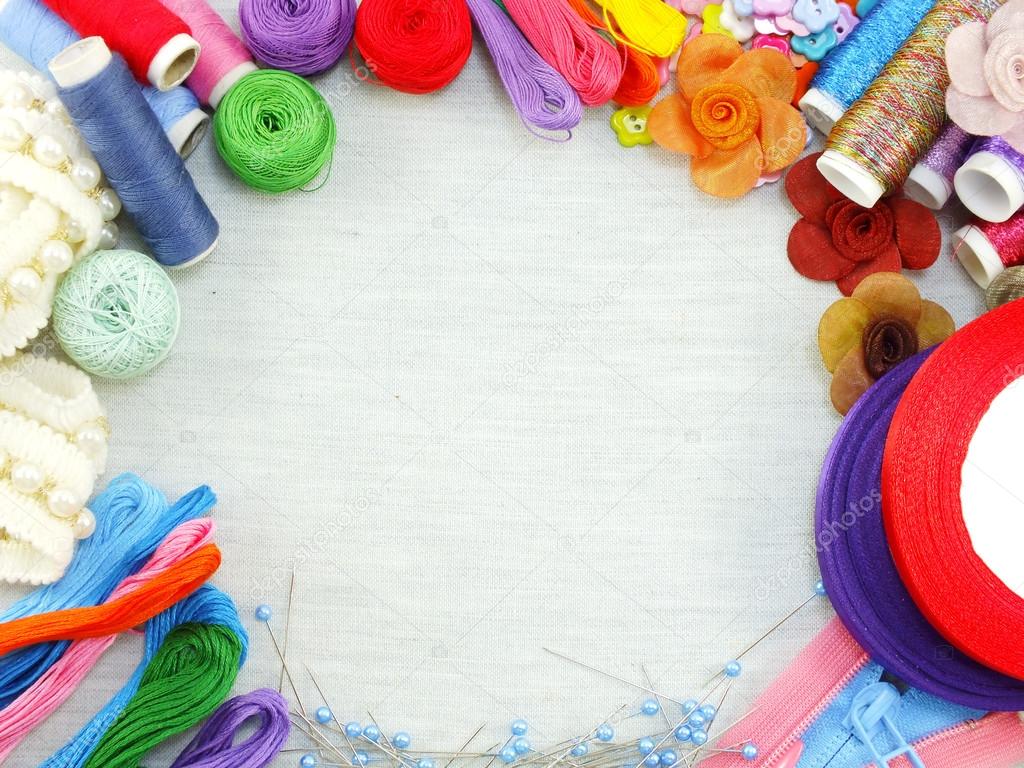 КВИЛЛИНГ(2-3-4класс)         ЦВЕТОДЕЛИЕ( 5-6 класс)         ТЕКСТИЛЬНАЯ КУКЛА ( 7-8 класс)
Педагог : Сосновских Светлана Николаевна
ФАНТАЗИИ ПОЛЕТ И РУК ТВОРЕНЬЕ   
С ВОСТОРГОМ ДЕРЖИМ МЫ В СВОИХ РУКАХ….
НЕ ЗНАЕТ, К СЧАСТЬЮ, КРАСОТА СТАРЕНЬЯ,
ЛЮБОВЬ К ПРЕКРАСНОМУ ЖИВЕТ В ВЕКАХ.
УМЕЛЕЦ МОЖЕТ СДЕЛАТЬ ИЗ ЖЕЛЕЗКИ,
ИЗ КАМНЯ, ДЕРЕВА – ШЕДЕВРЫ КРАСОТЫ.
ИЗ РАЗНОЦВЕТЬЯ БИСЕРА И ЛЕСКИ,
КАК В СКАЗКЕ ЧУДЕСА ТВОРИМ И МЫ!
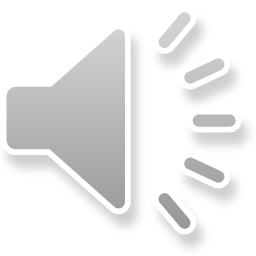 АПРЕЛЬ 2020, ДИСТАНЦИОННОЕ ОБУЧЕНИЕ
В этой дивной мастерскойКвиллинг крутят день-деньской.Роллы, глазки, завитки,Капельки и лепестки. Нежно пальчиком зажали,Лепестками роллы  стали.Вазой, стрекозой, открыткой,Бабочкой, звездой, улиткой,И роялем, и берёзкой,Ярко, сочно и неброско.Квилл - перо переведёмИ опять крутить начнём.
РАБОТЫ ПО КВИЛЛИНГУ
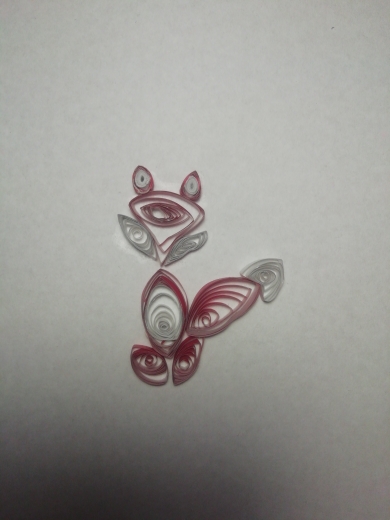 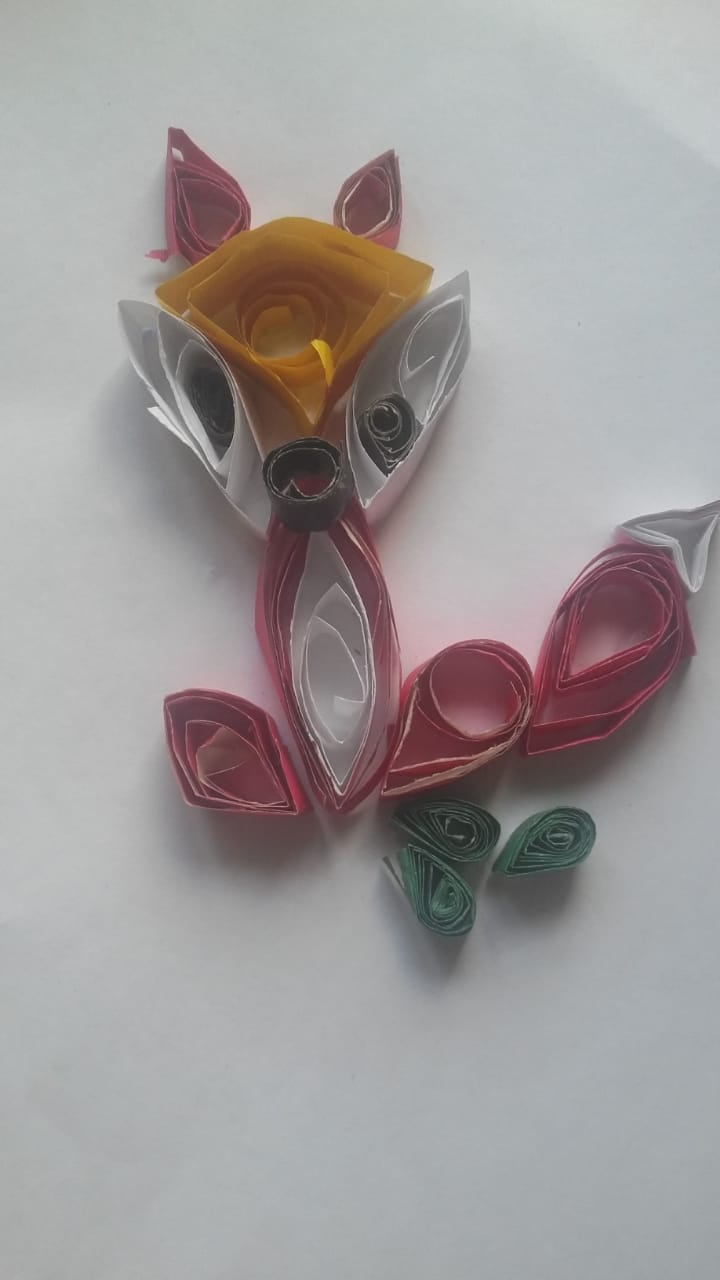 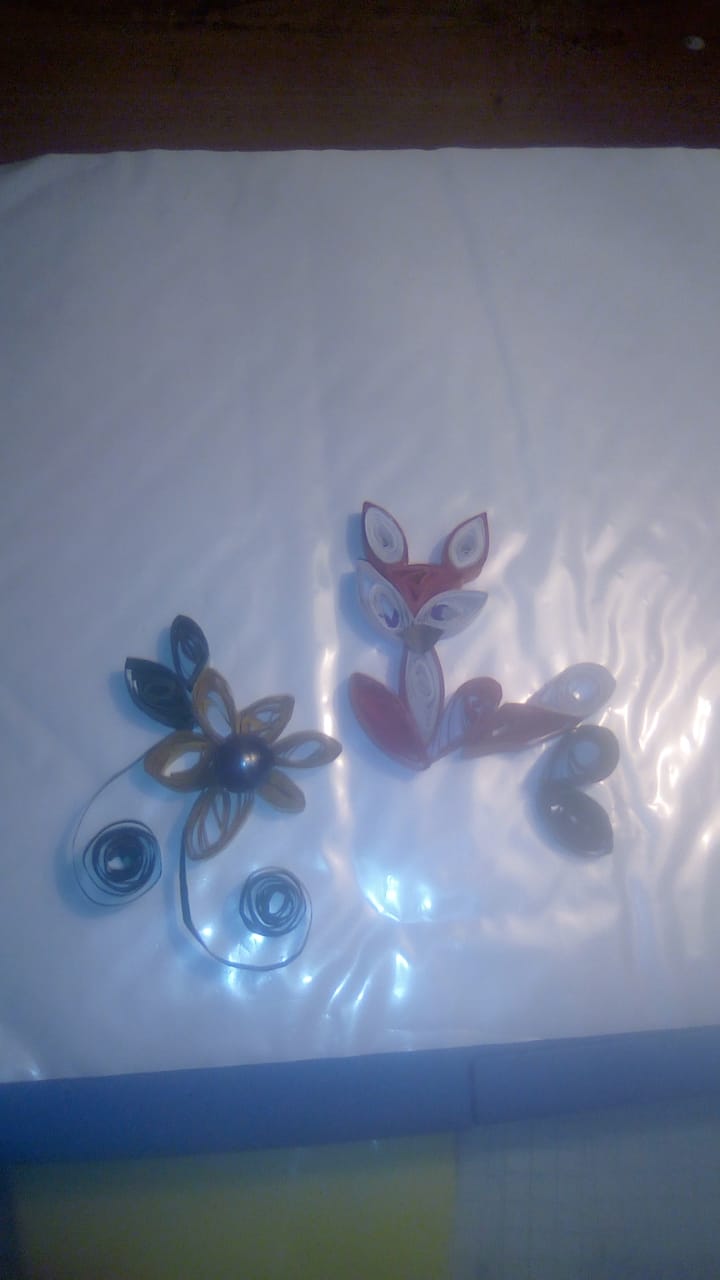 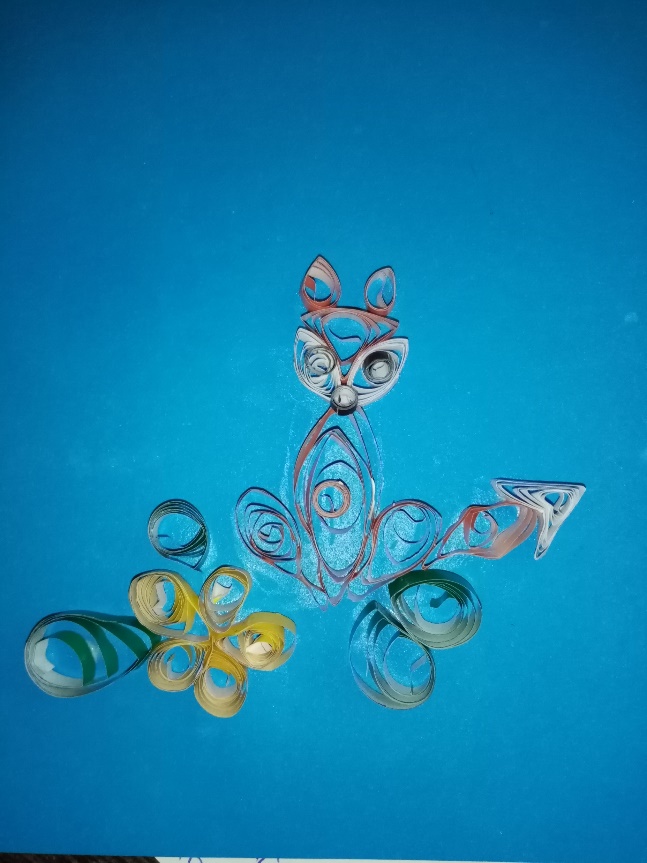 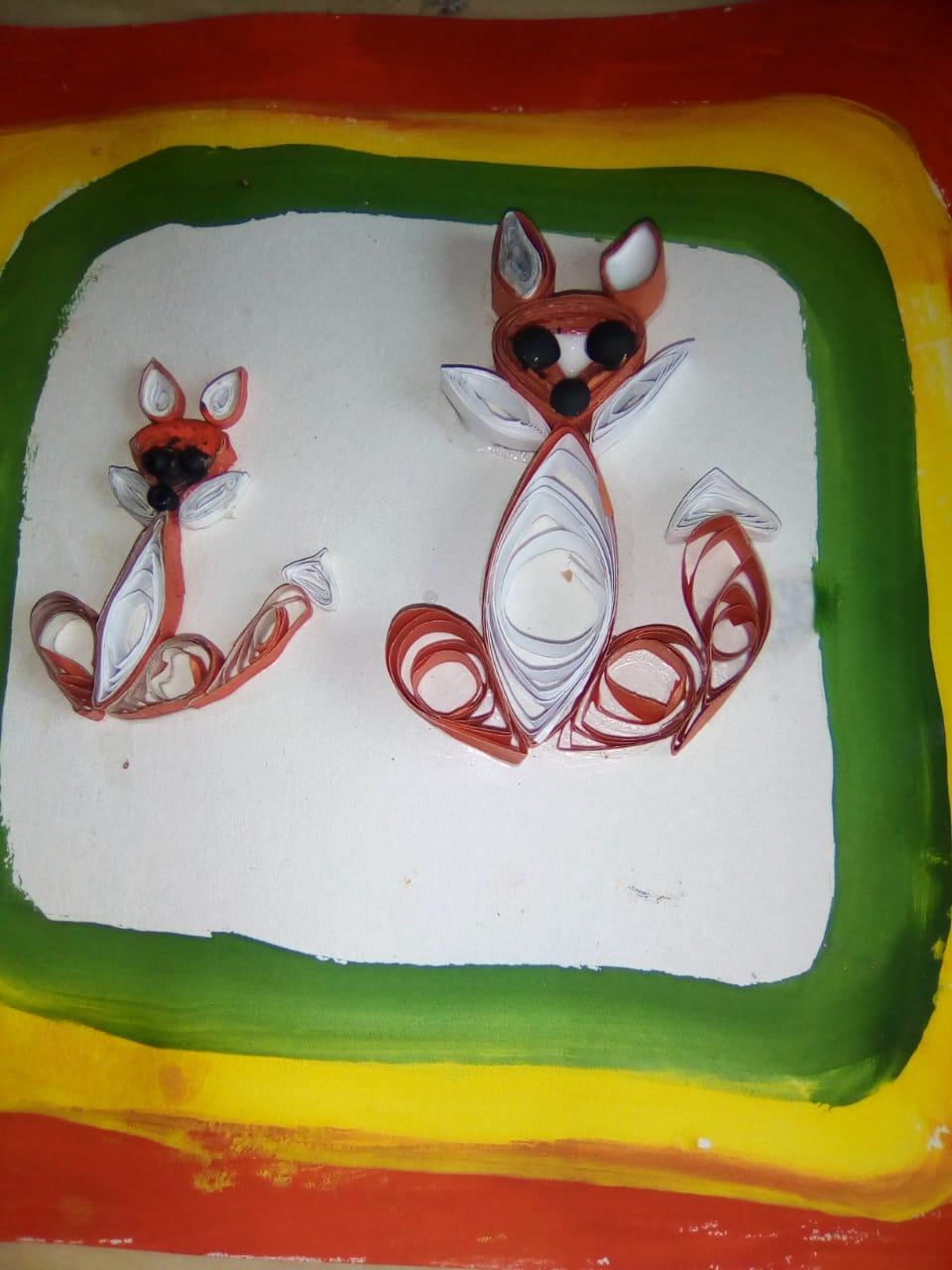 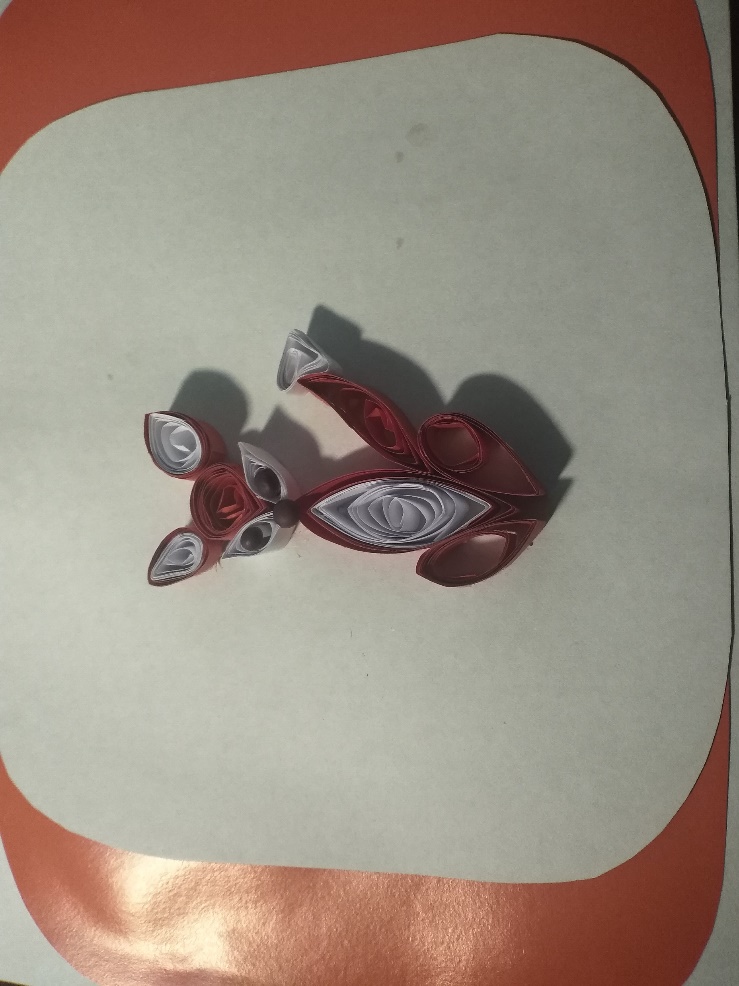 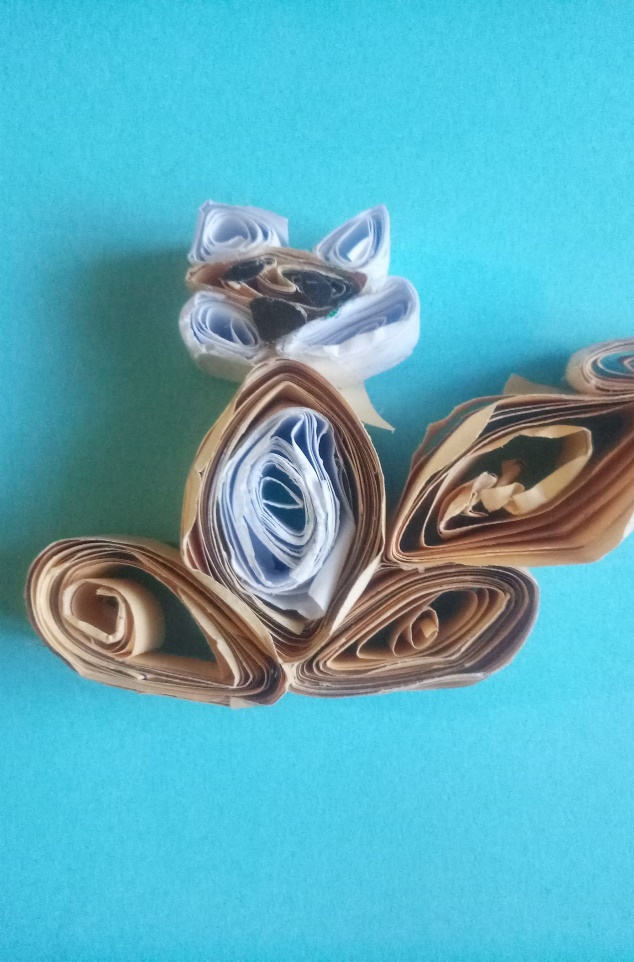 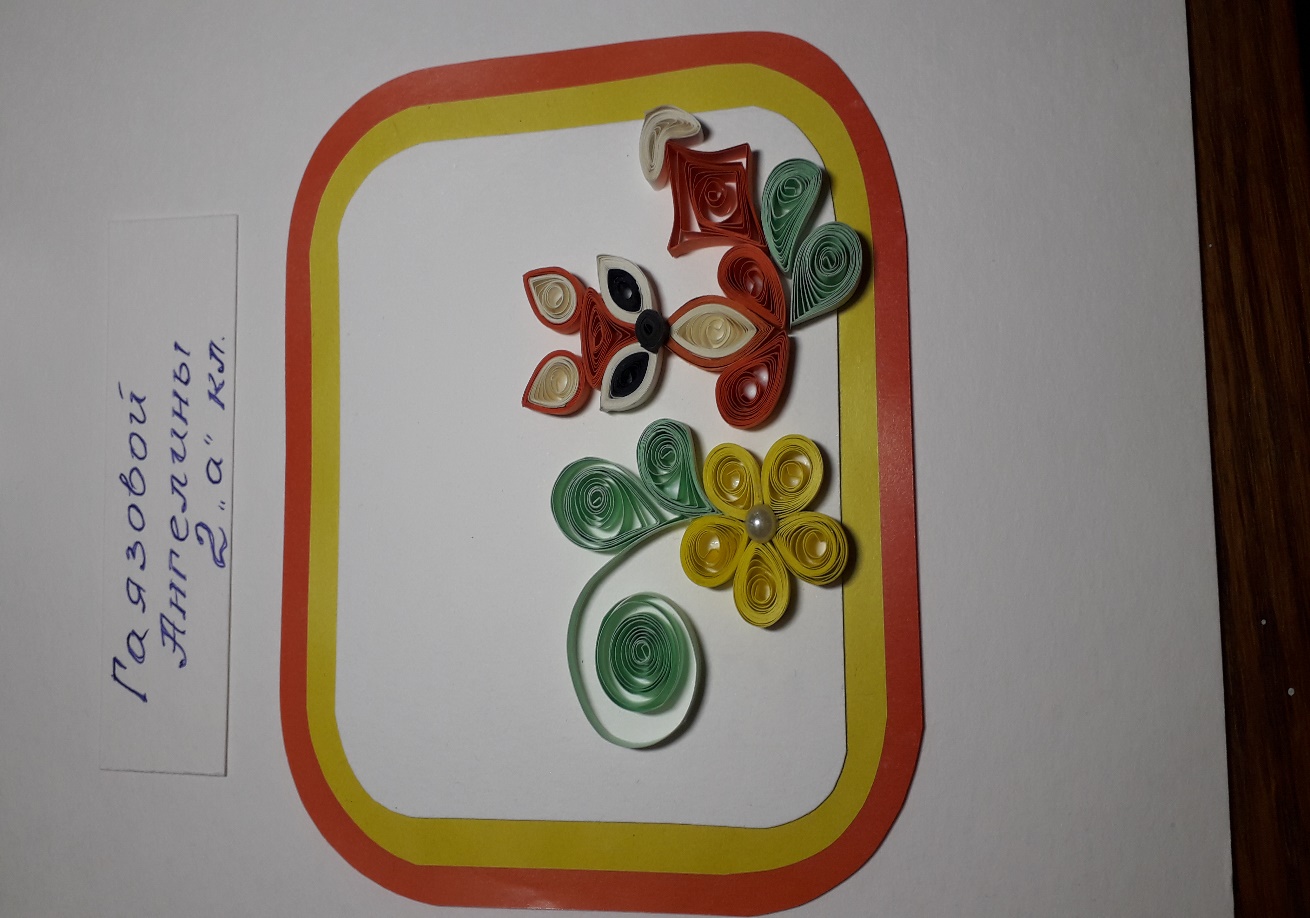 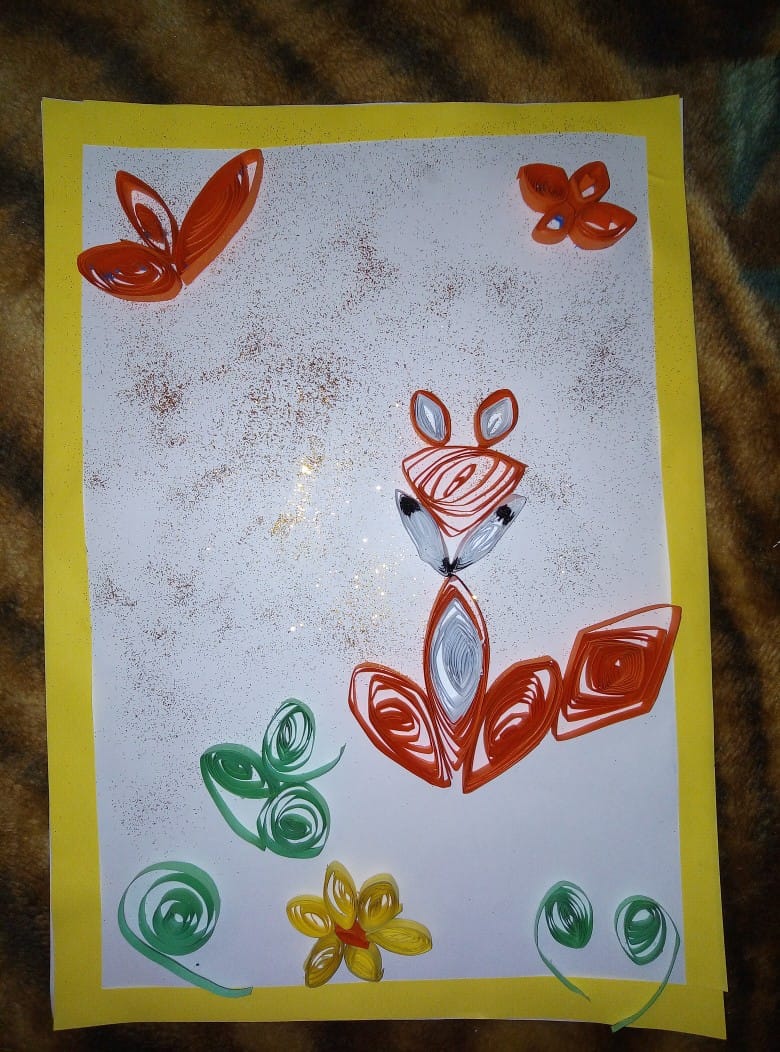 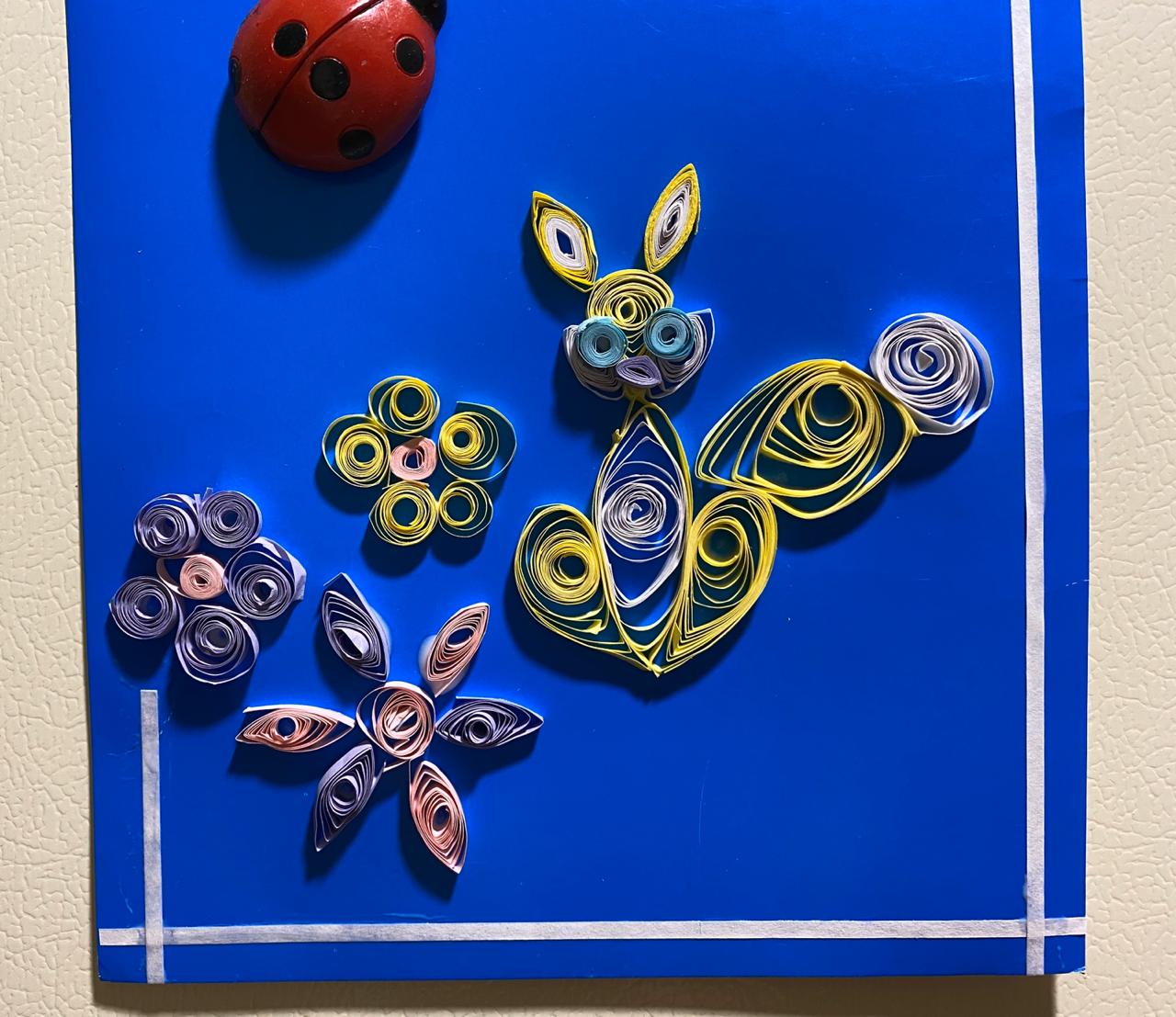 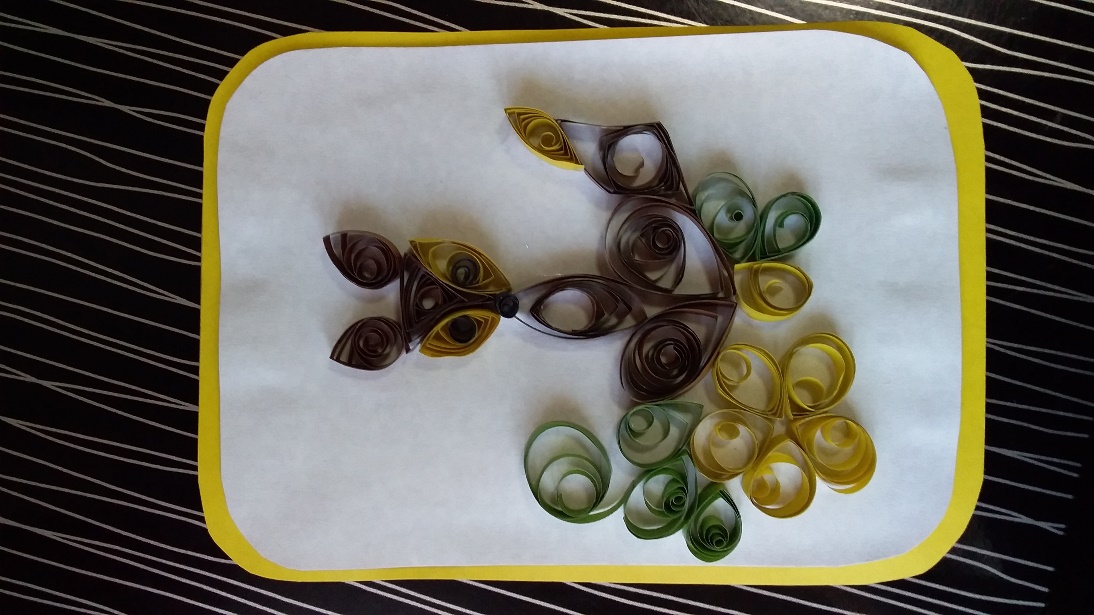 ВОТ ТАКИЕ ЛИСИЧКИ У НАС ПОЛУЧИЛИСЬ!
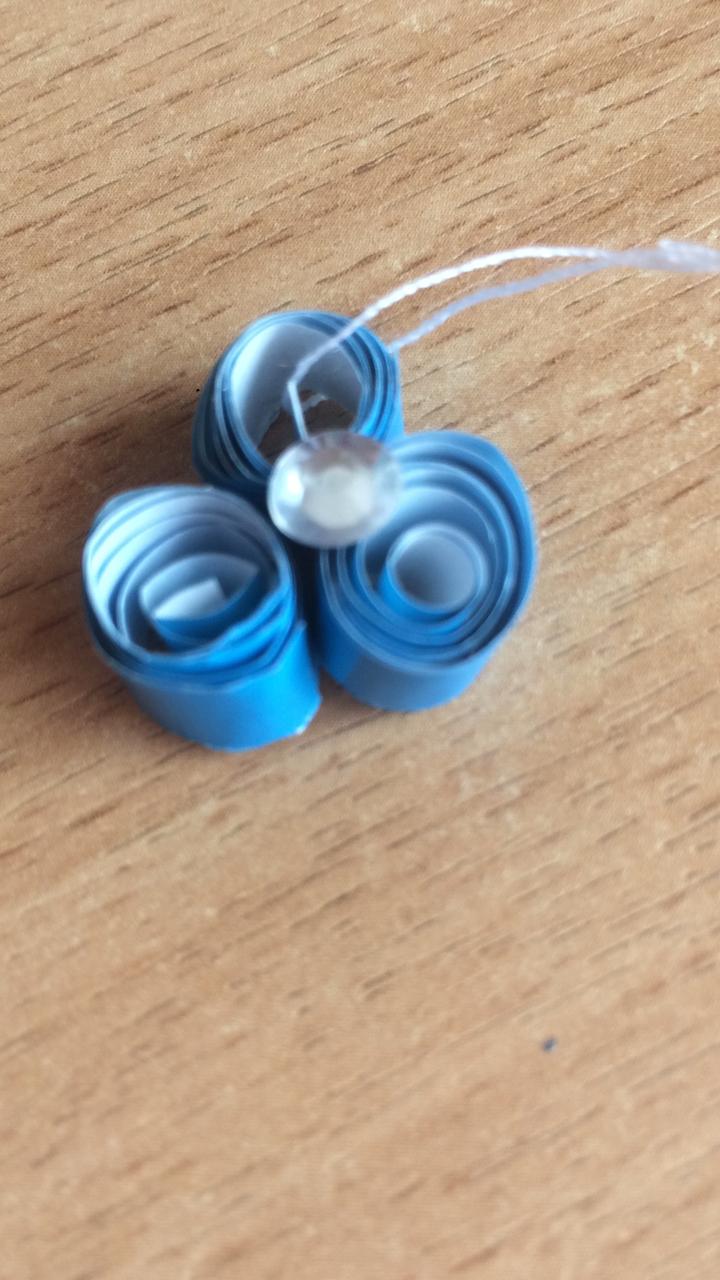 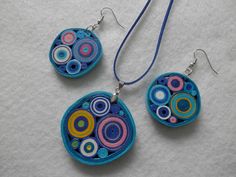 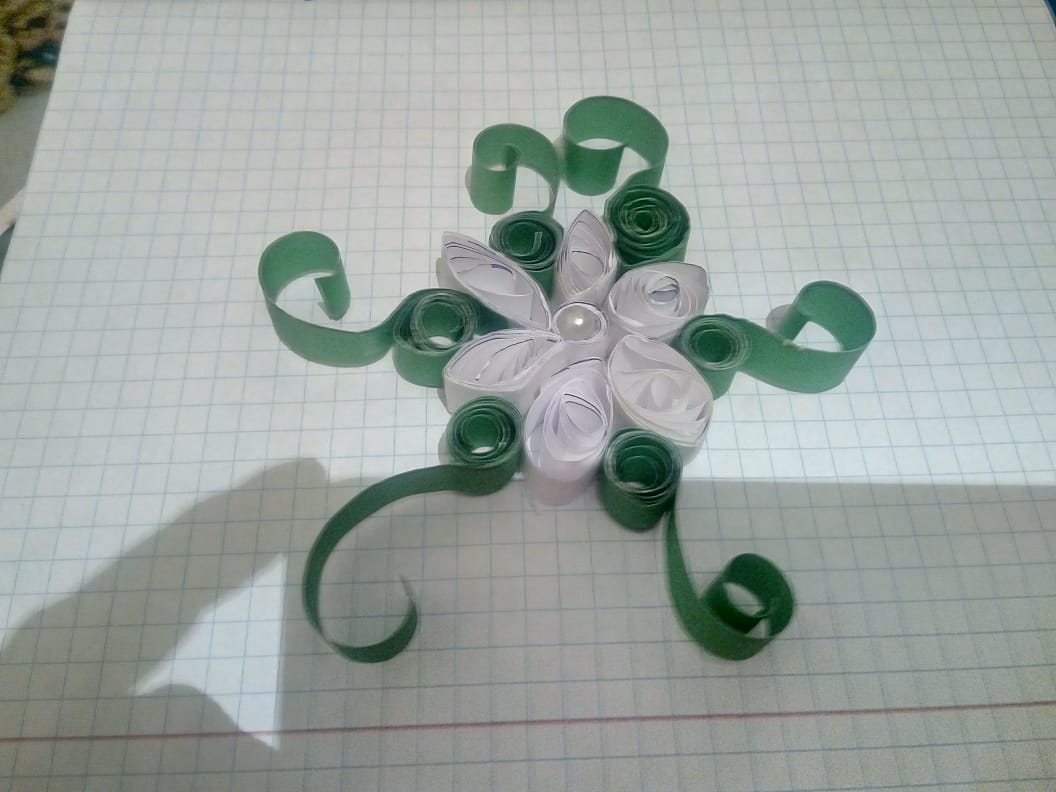 НАШИ СЕРЬГИ И КОЛЬЕ!
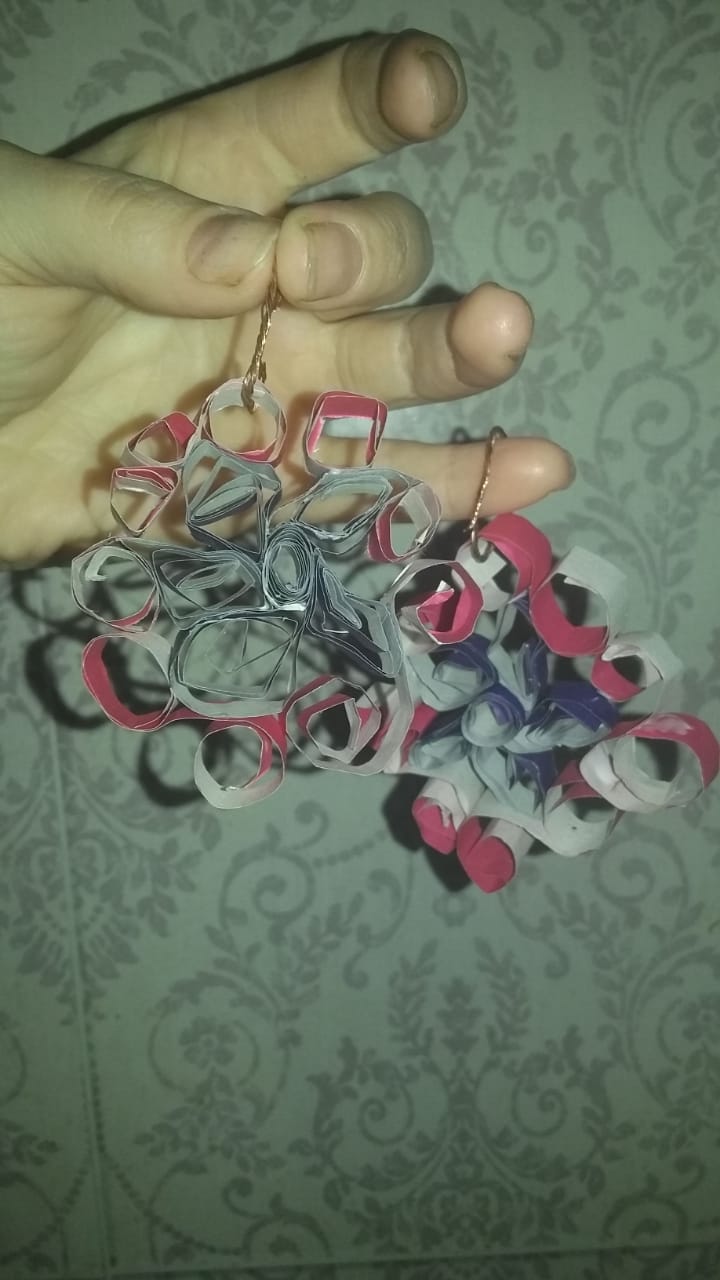 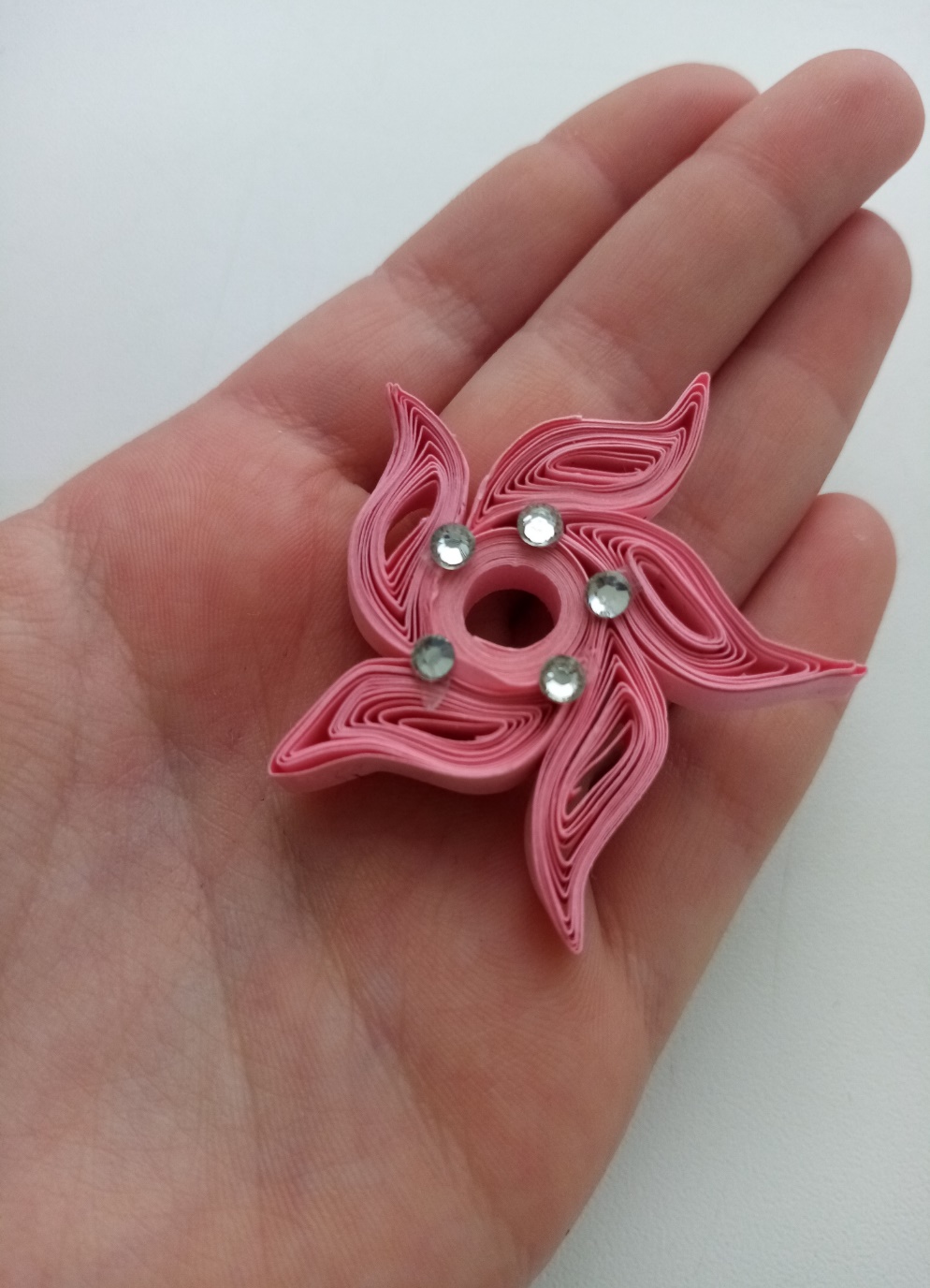 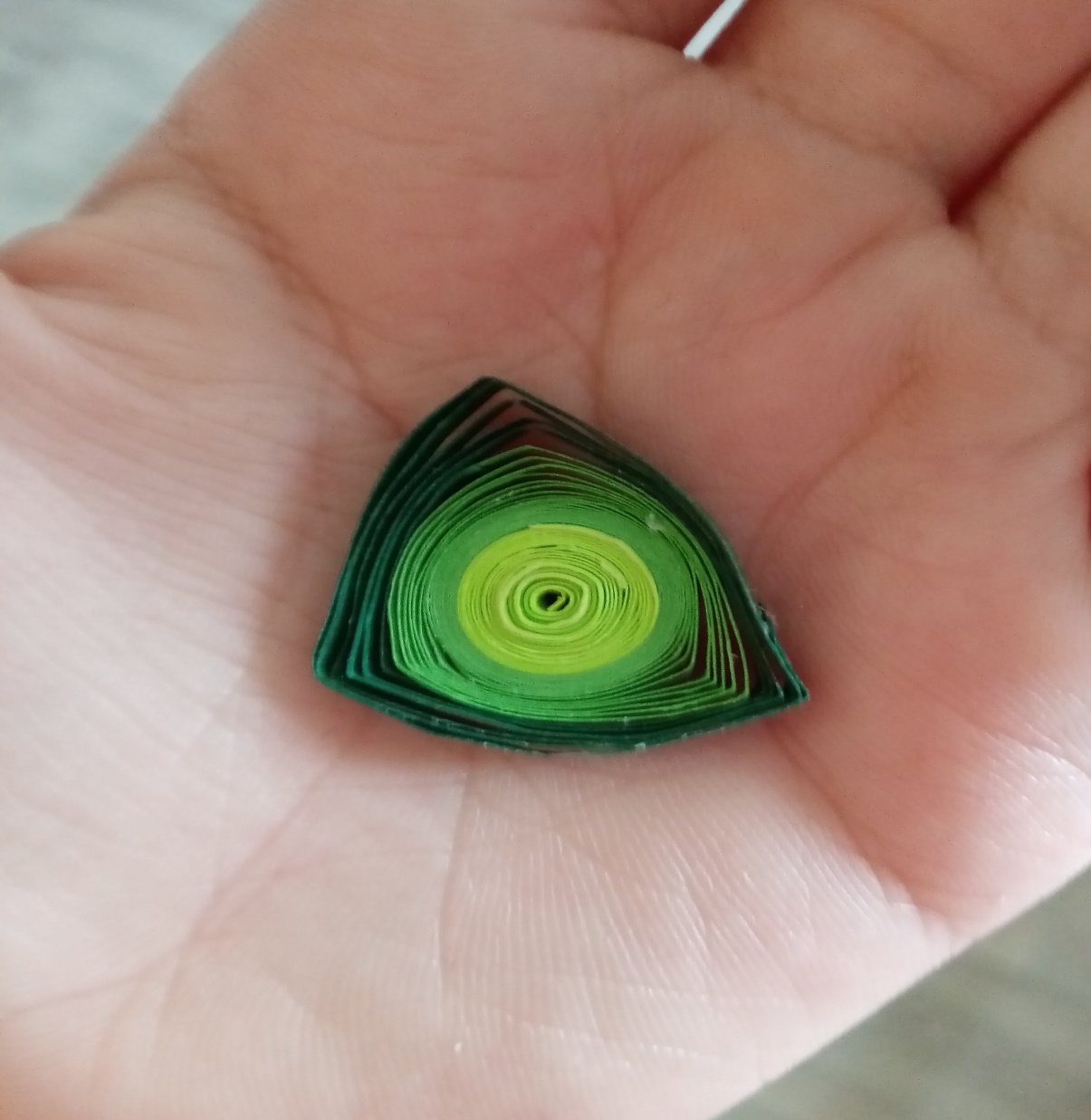 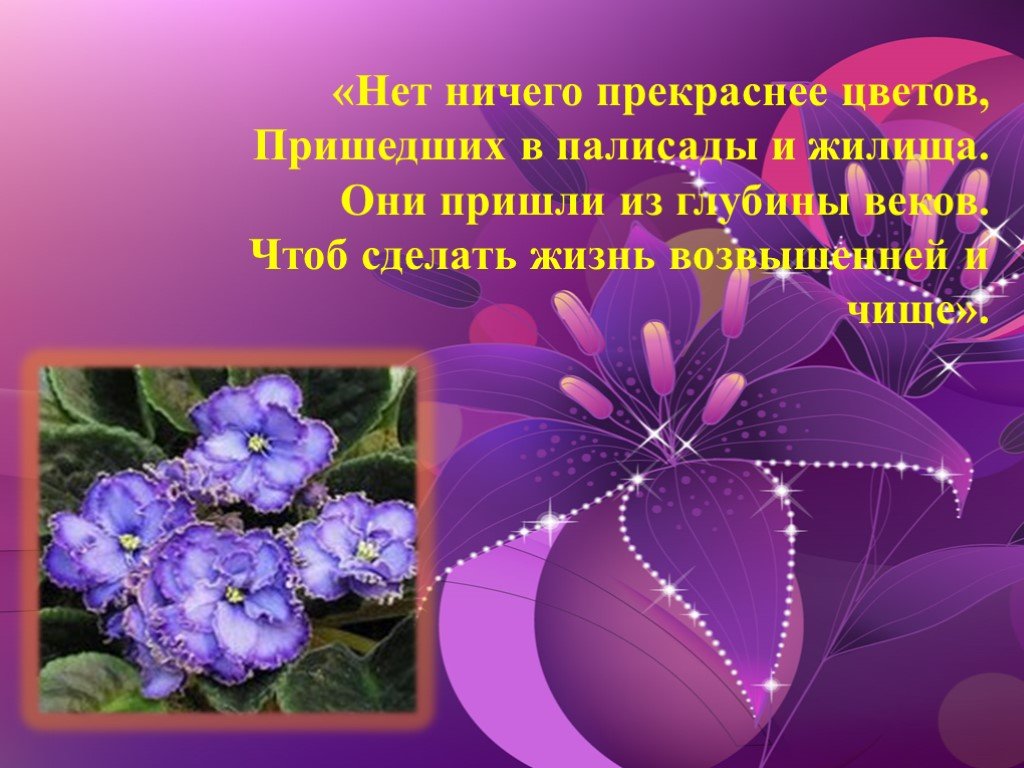 РАБОТЫ ПО ЦВЕТОДЕЛИЮ
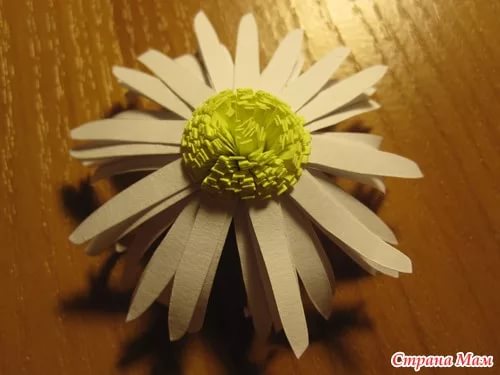 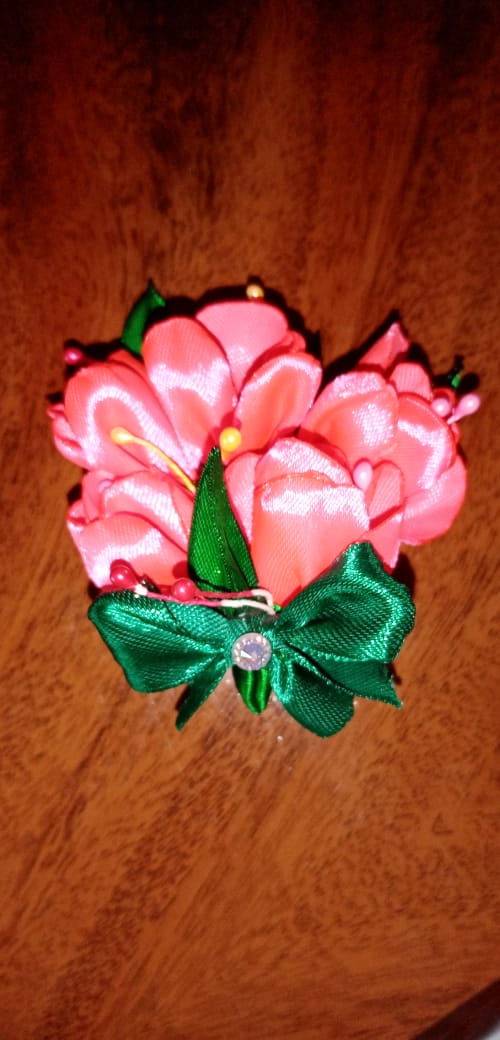 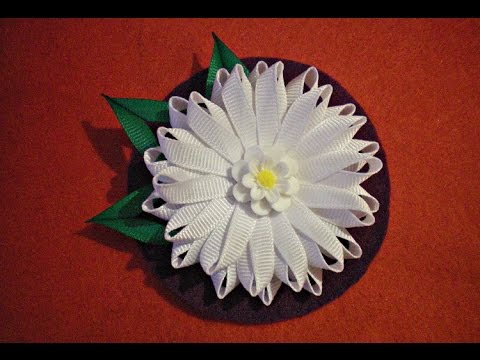 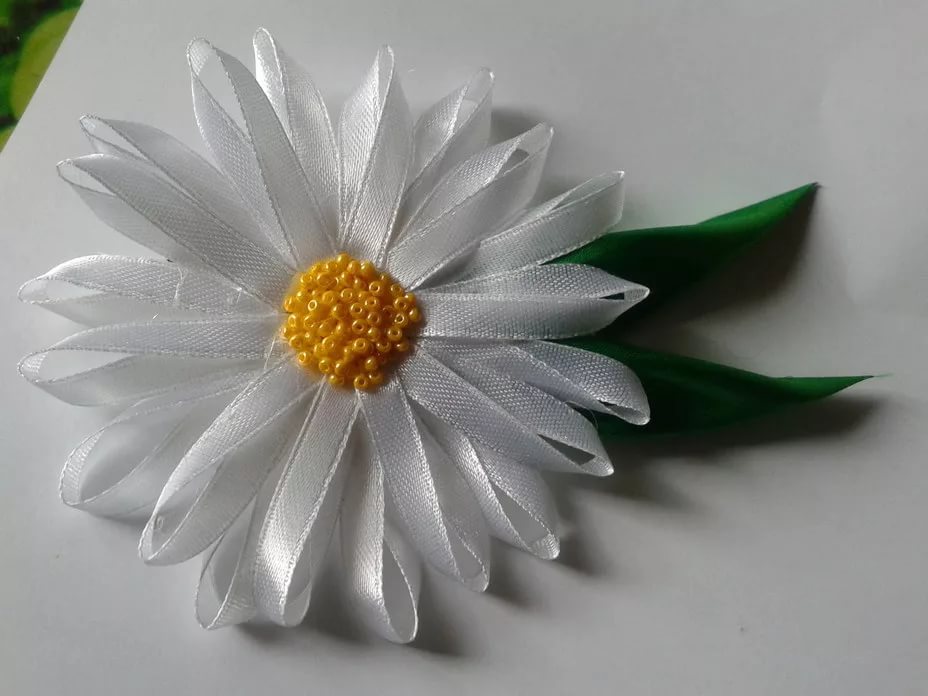 НАУЧИЛИСЬ ДЕЛАТЬ ЦВЕТЫ В ТЕХНИКЕ КАНЗАШИ!
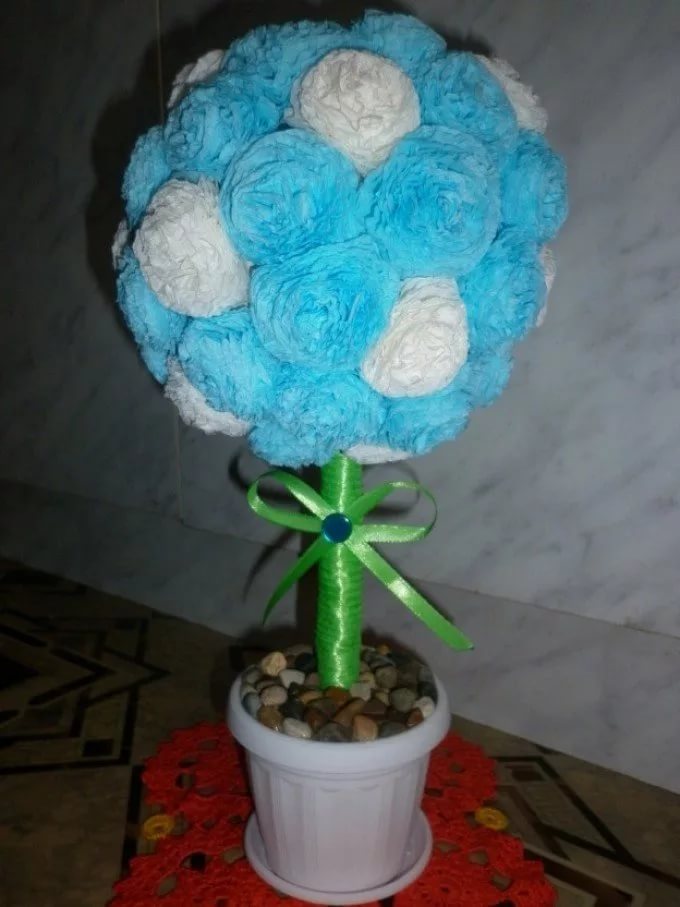 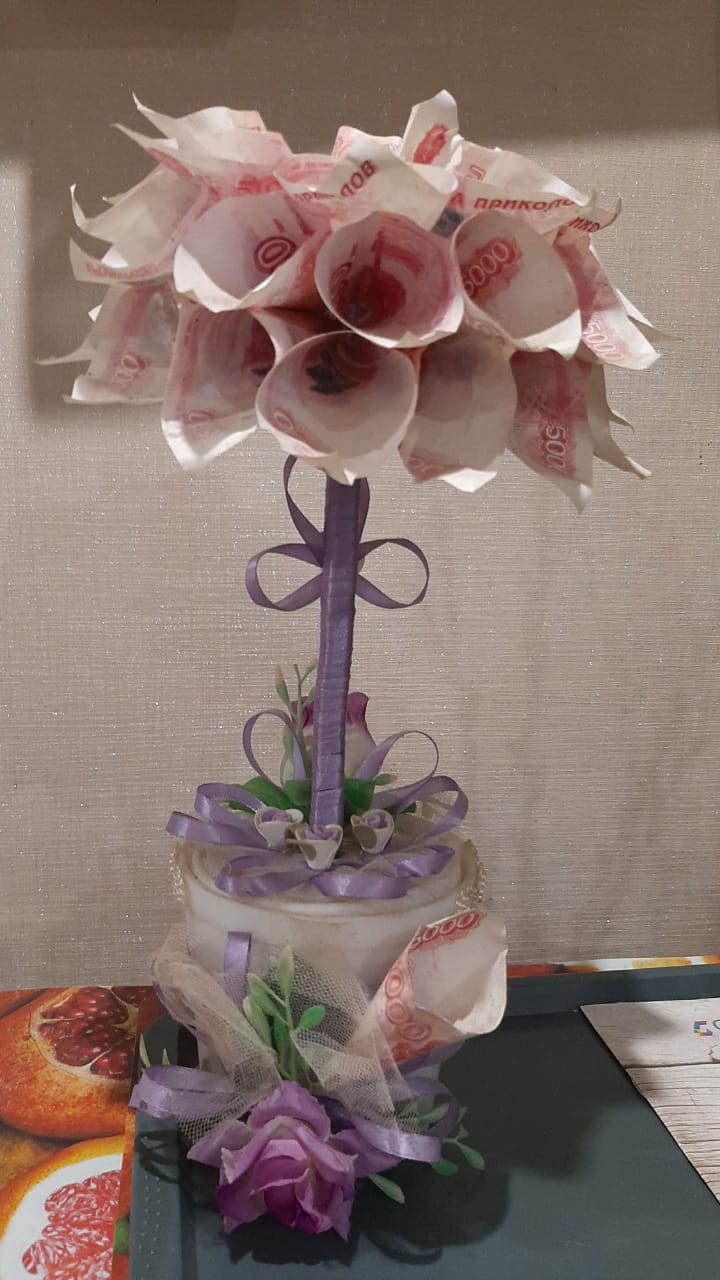 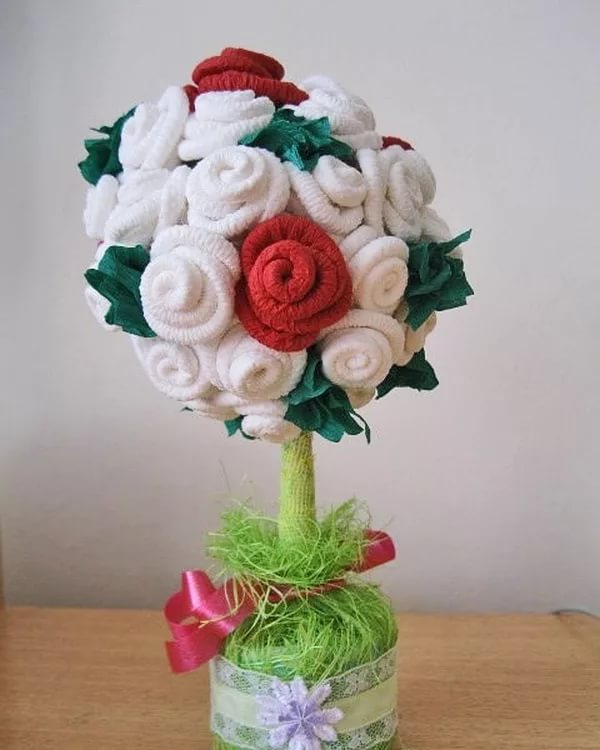 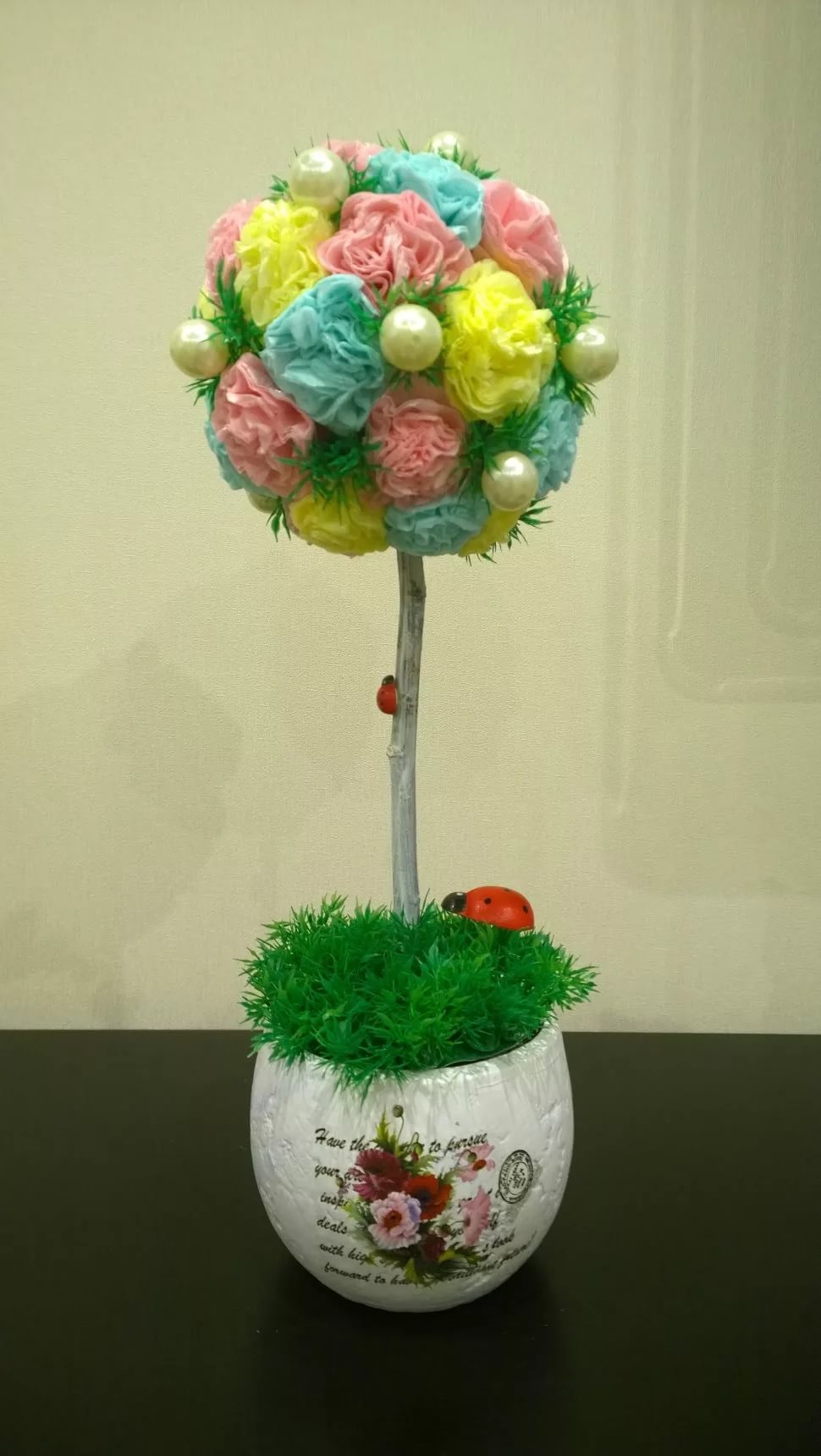 ТОПИАРИИ – ДЕРЕВЬЯ СЧАСТЬЯ!
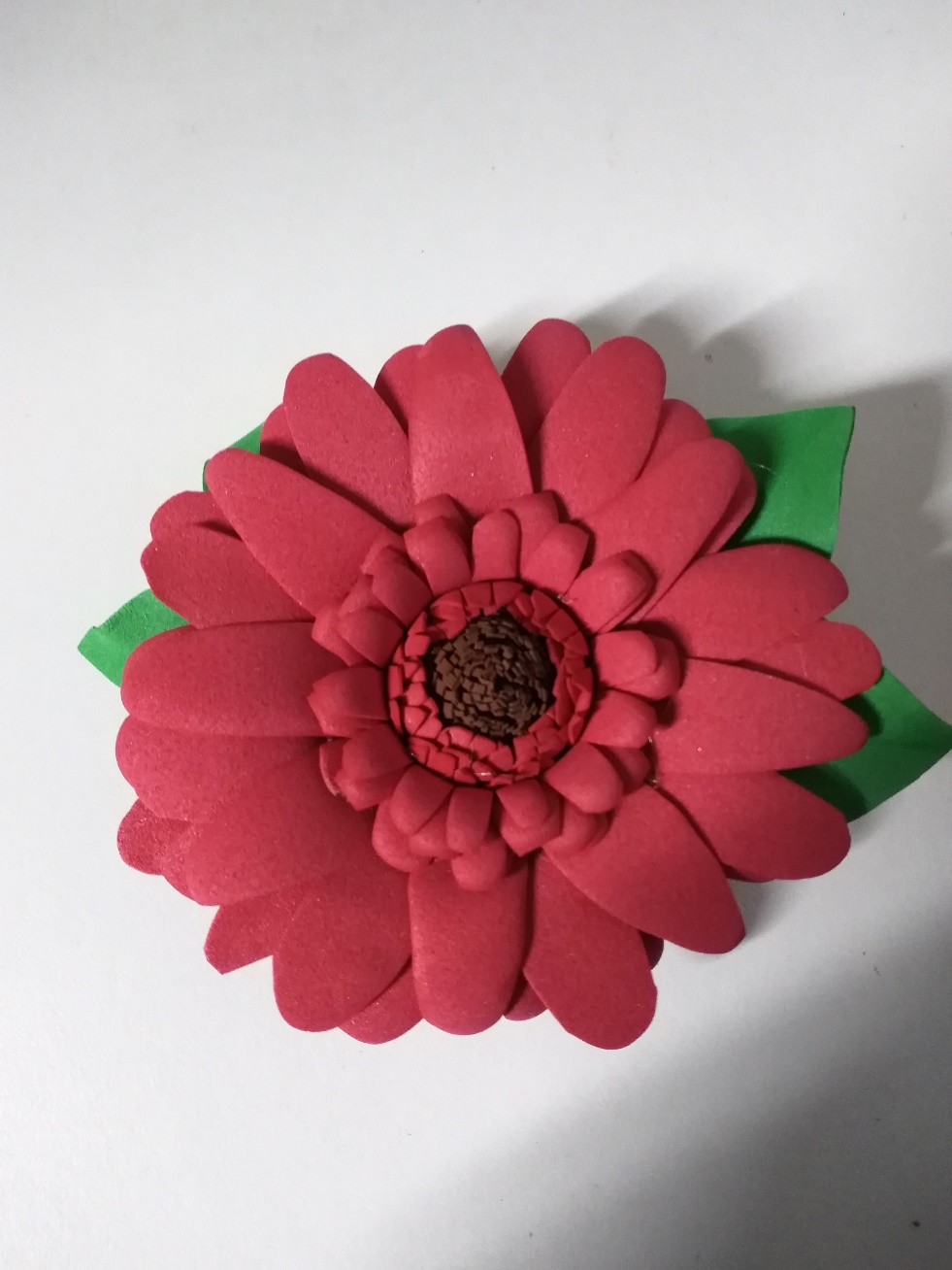 УЧИМСЯ ДЕЛАТЬ ЦВЕТЫ ИЗ ФОАМИРАНА
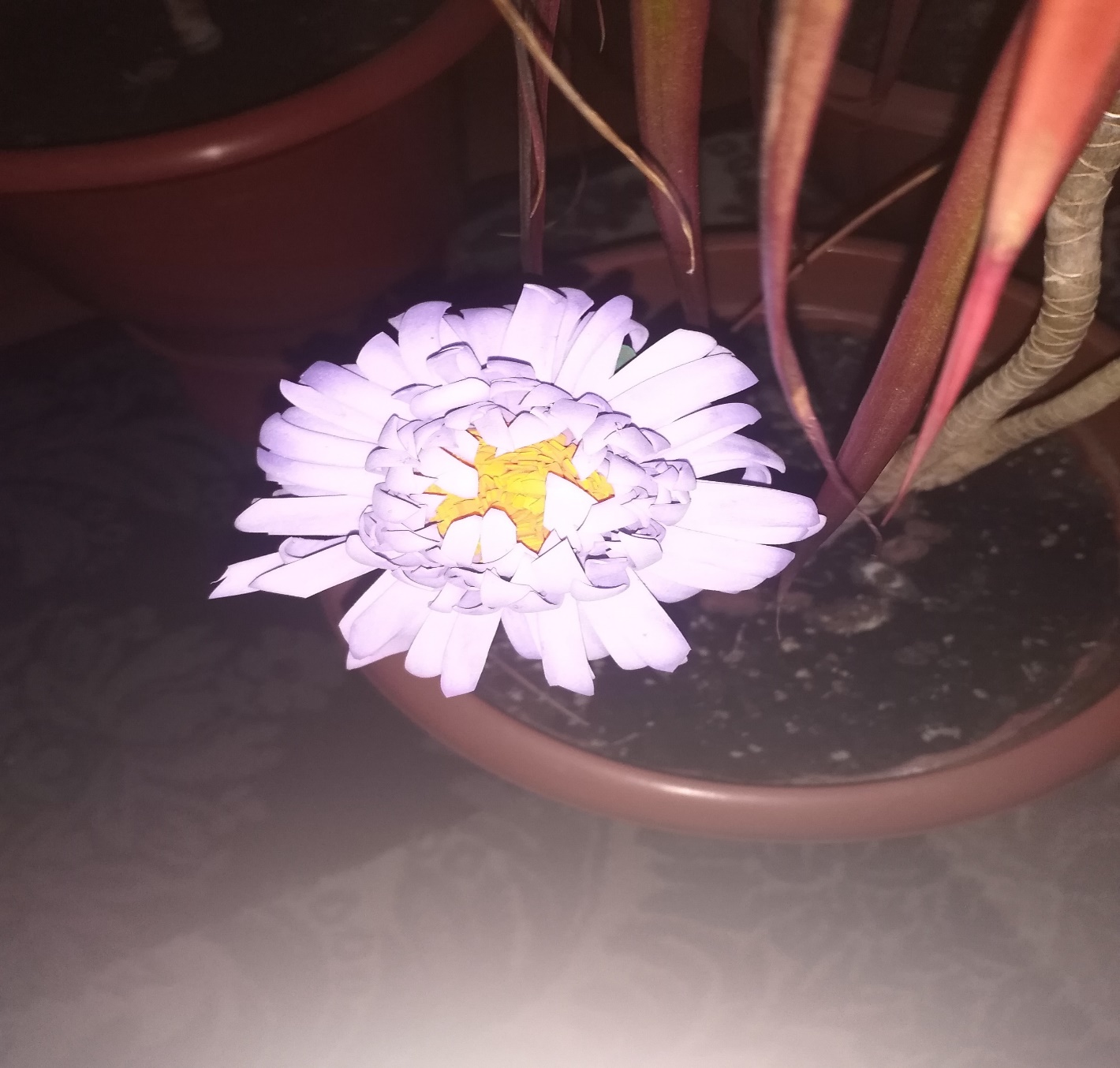 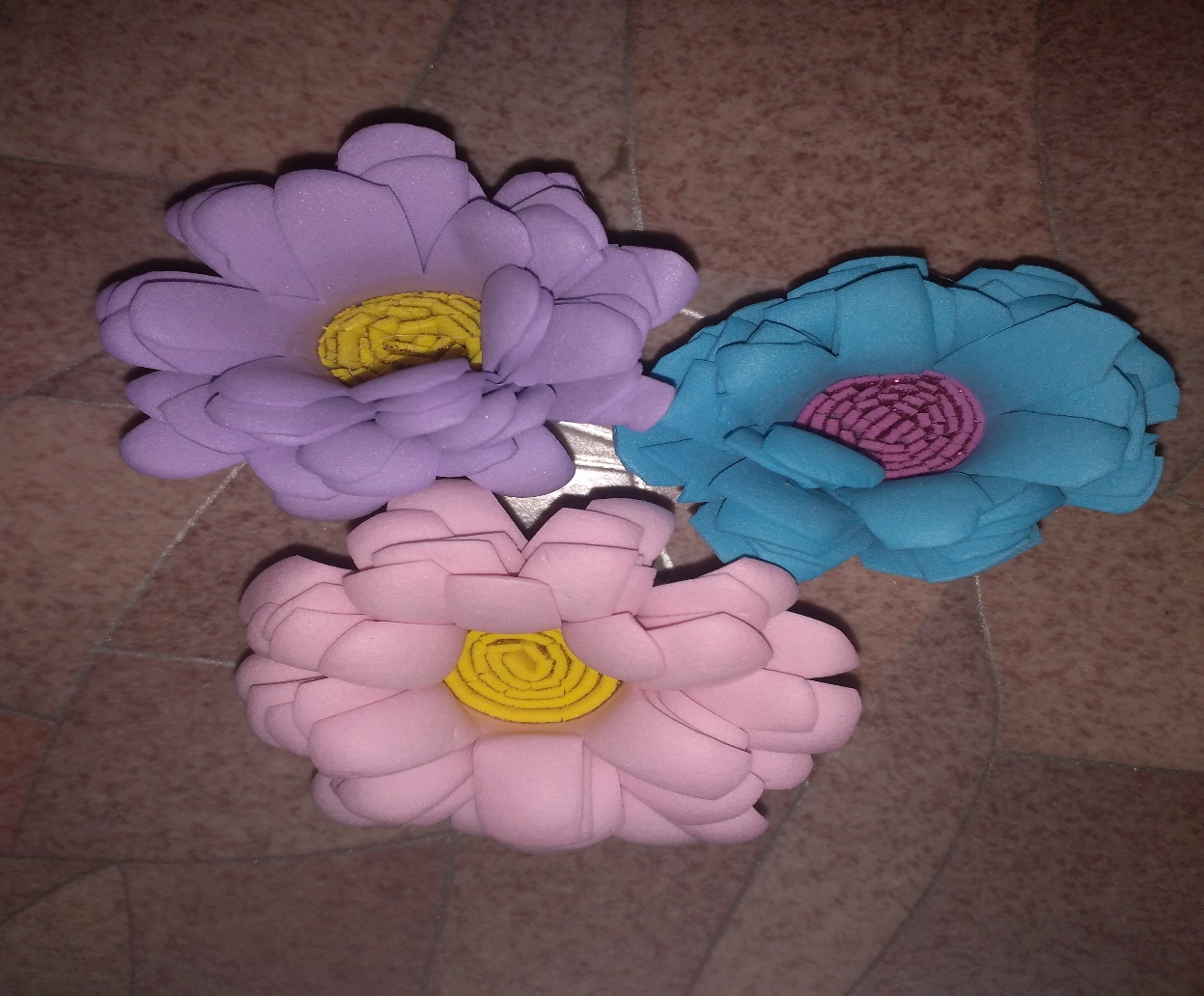 РАБОТЫ «ТЕКСТИЛЬНАЯ КУКЛА»
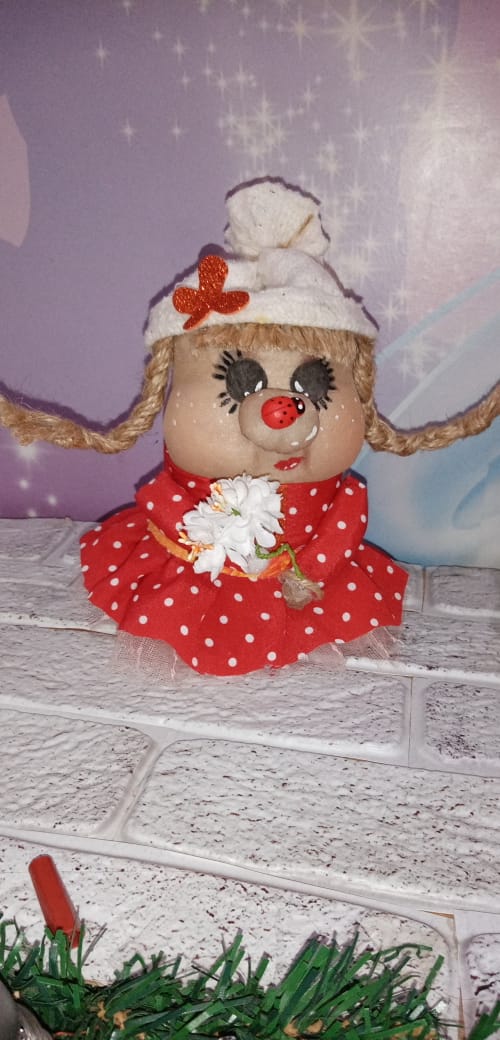 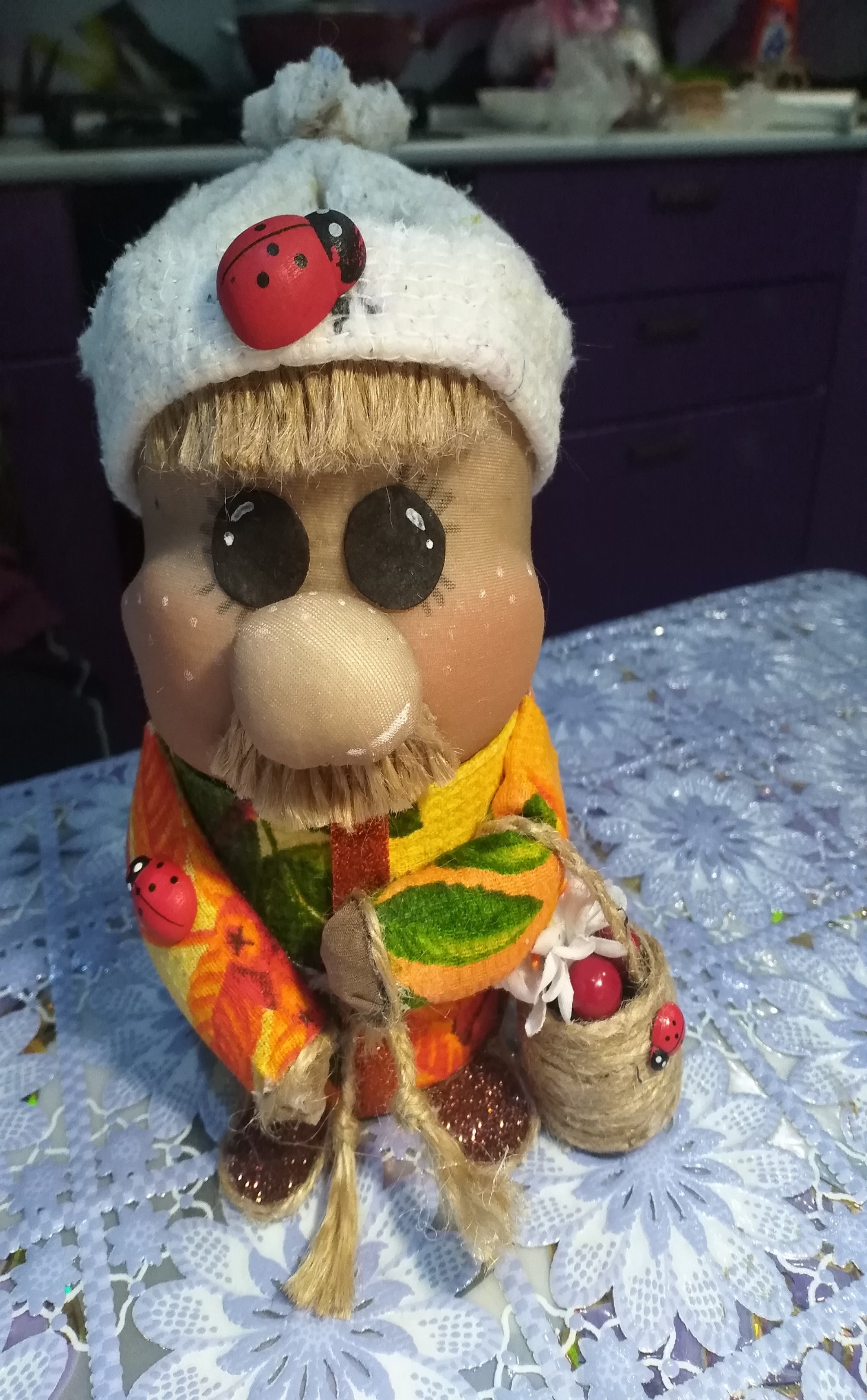 КУКЛЫ В ЧУЛОЧНОЙ ТЕХНИКЕ
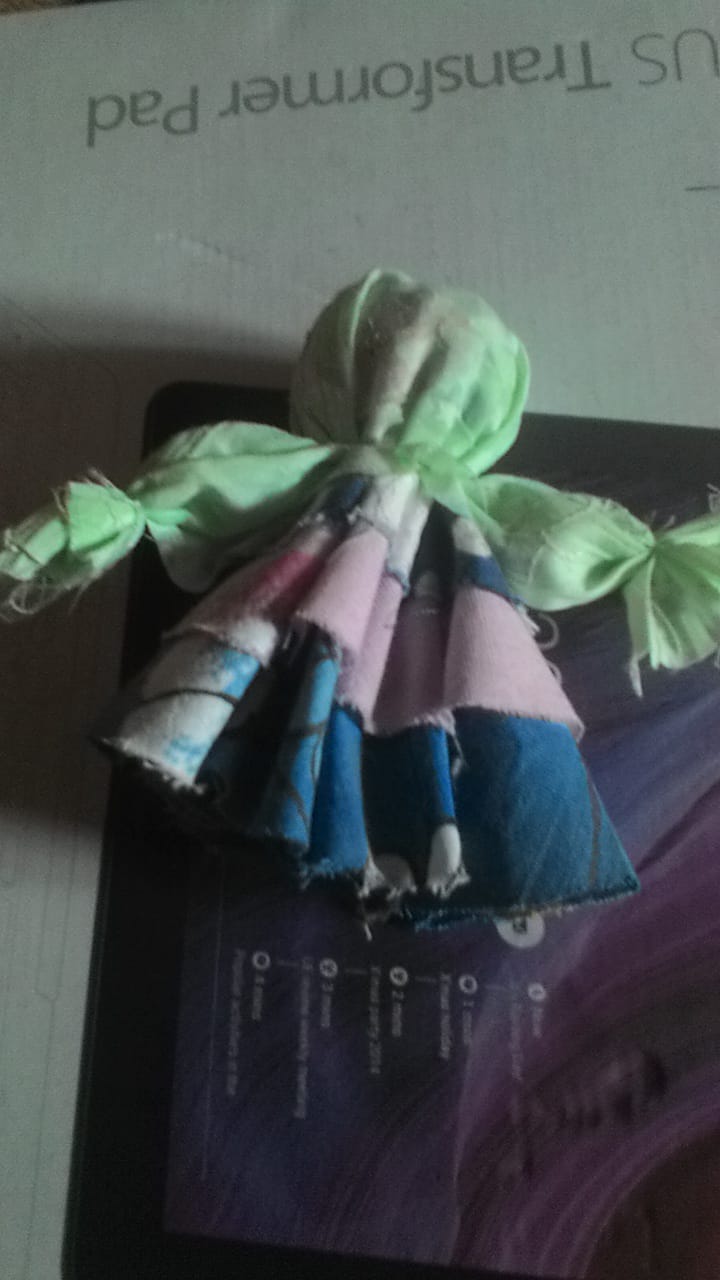 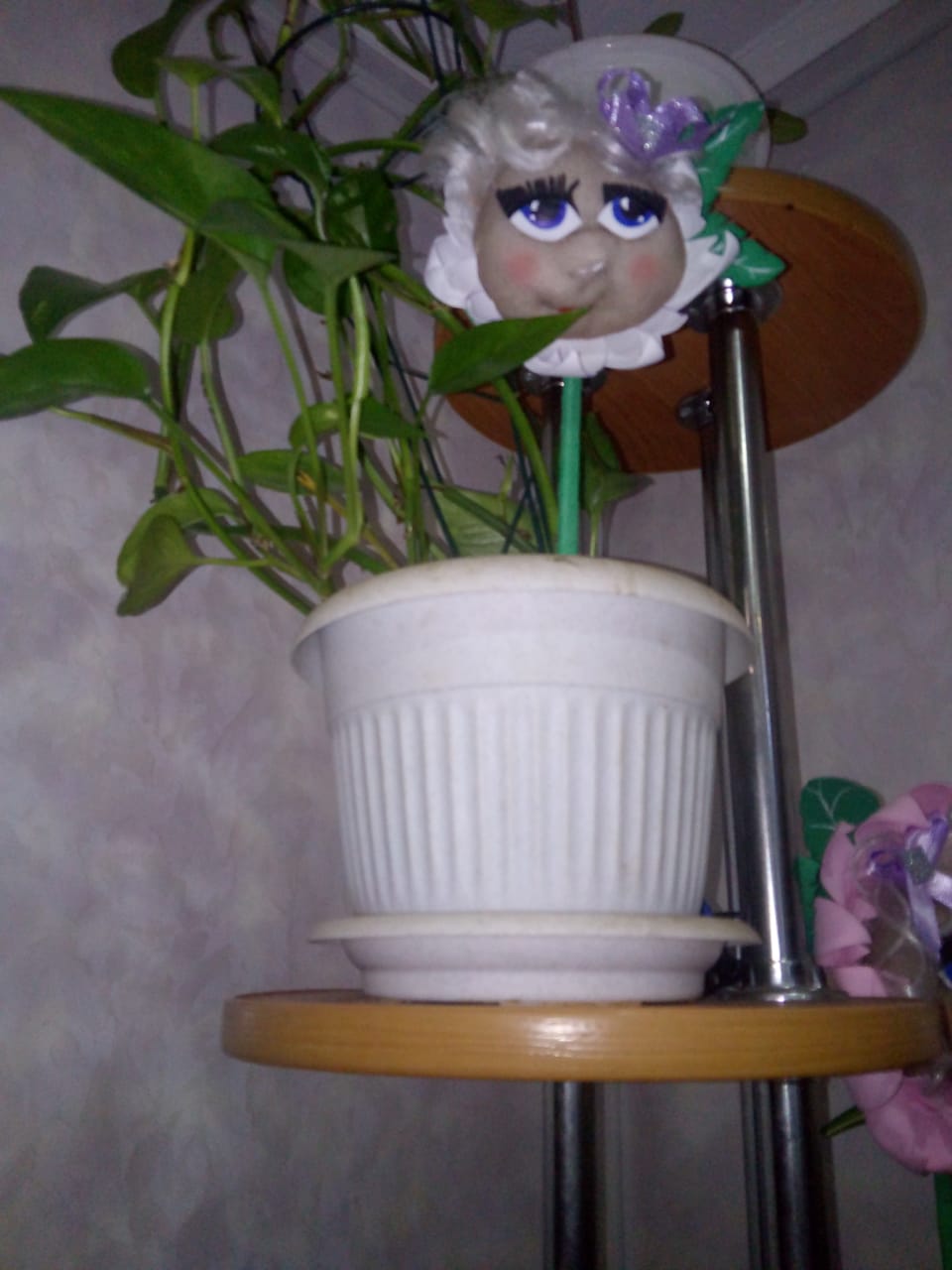 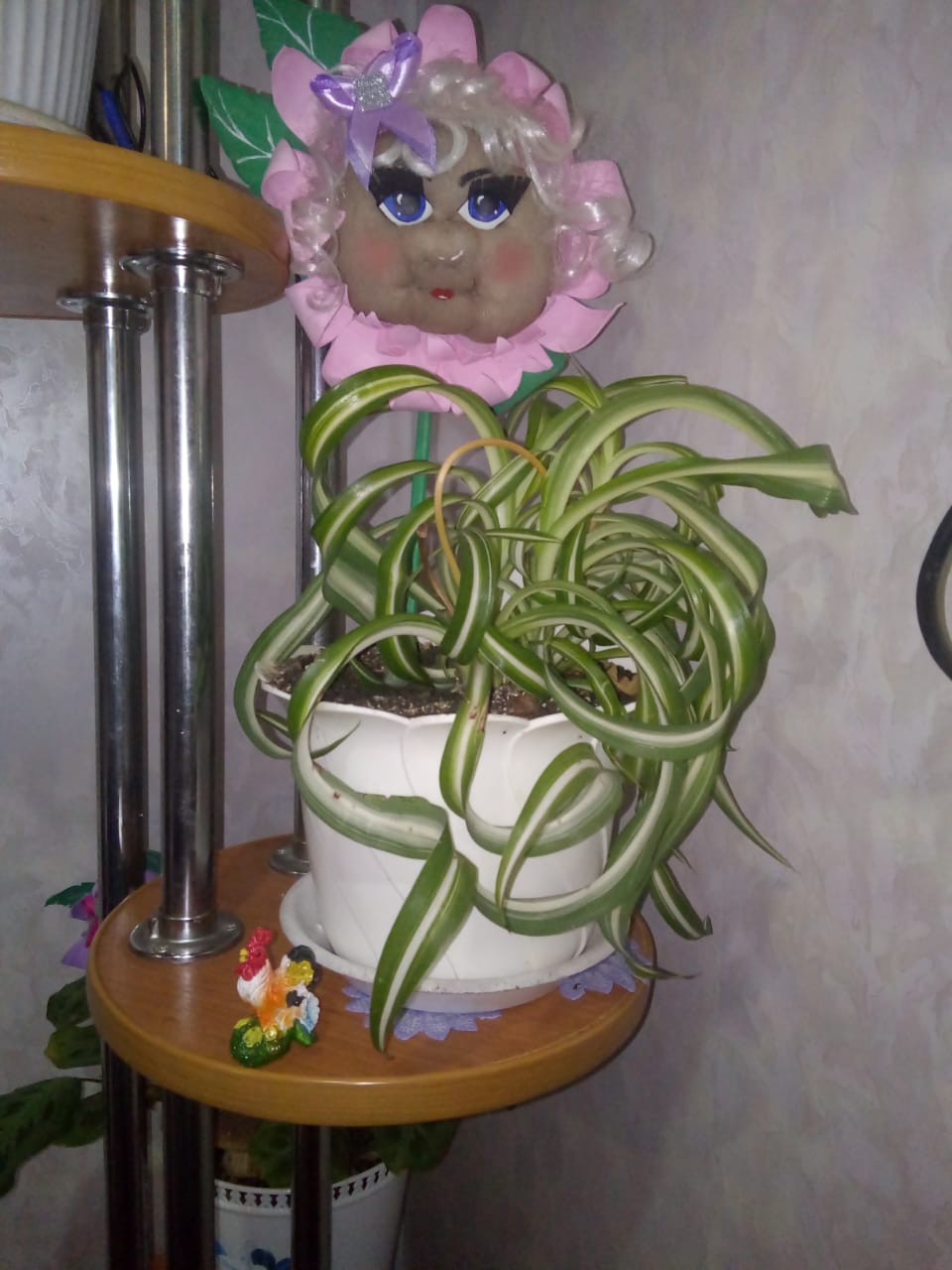 ВОТ ТАКИЕ ИЗДЕЛИЯ МОЖНО СДЕЛАТЬ ПРИ ИСПОЛЬЗОВАНИИ ПРОСТОГО КАПРОНА
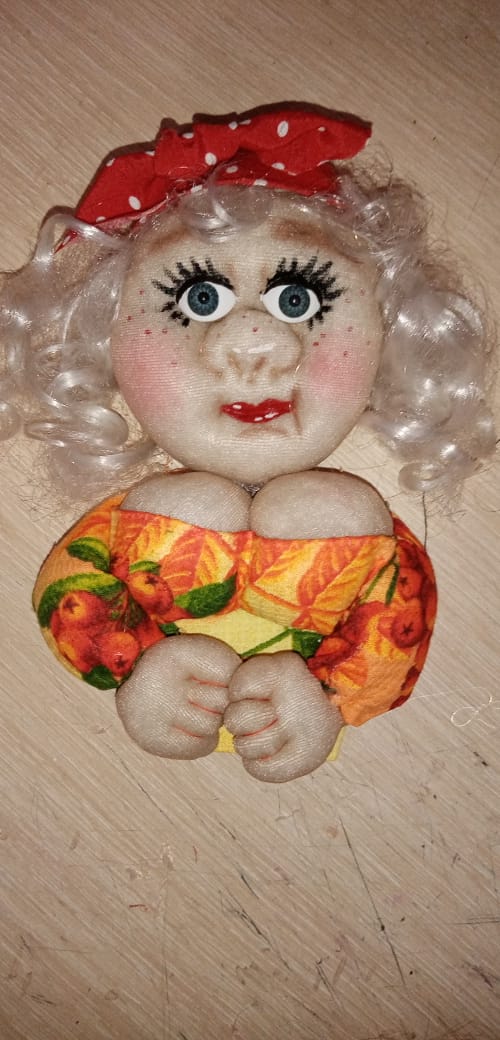 ПАСХАЛЬНЫЙ ЗАЯЦ                 ( В ТЕХНИКЕ ТИЛЬДА НА КАРКАСЕ)                               ВЫПОЛНЕН                            С ИСПОЛЬЗОВАНИЕМ СОВРЕМЕННЫХ МАТЕРИАЛОВ, ТАКИХ КАК: ФОАМИРАН И ВОЙЛОК.
ВЫСОТА КУКЛЫ 45 САНТИМЕТРОВ
(СОЗДАЛА ЗАЙЦА ученица 9 класса КРАВЕЦ СОФЬЯ)
НАШ ДЕВИЗ
  -
«В РУКОДЕЛИИ ДЛЯ НАС ГЛАВНОЕ НЕ НАУЧИТЬСЯ ДЕЛАТЬ ЧТО-ТО ЛУЧШЕ ВСЕХ, А НАУЧИТЬСЯ ДЕЛАТЬ ТАК ЧТОБЫ НАШ СТИЛЬ И ПОЧЕРК НАЧАЛИ УЗНАВАТЬ ПО НАШИМ РАБОТАМ…»